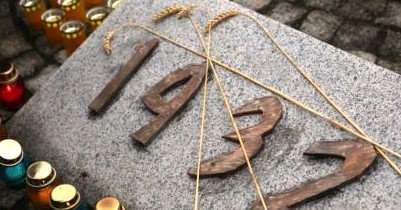 Комунальний заклад «Музей спротиву Голодомору» 
Дніпровської міської ради
«Створення унікальної мапи волинок на Дніпропетровщині та передача  задокументованих свідчень жертв Голодомору у фонд Музею»
Спікер: Лілія Богачева, директорка Музею
Спікер:Наталя Романець, д.і.н., професорка, провідна наукова спеціалістка                   Інституту дослiдження Голодомору, начальниця науково-дослідного відділу Музею
Карта волинок Дніпропетровщини січень-березень 1930 року
Спікер: Віра Аннусова, краєзнавиця, наукова співробітниця науково-дослідного відділу Музею
Спікер: Віра Аннусова, краєзнавиця, наукова співробітниця науково-дослідного відділу Музею
Їжа, яка допомогала вижити людям під час Голодомору
Музейна експозиція 2020«Їжа, яка допомогла вижити в 1932-1933 рр.»
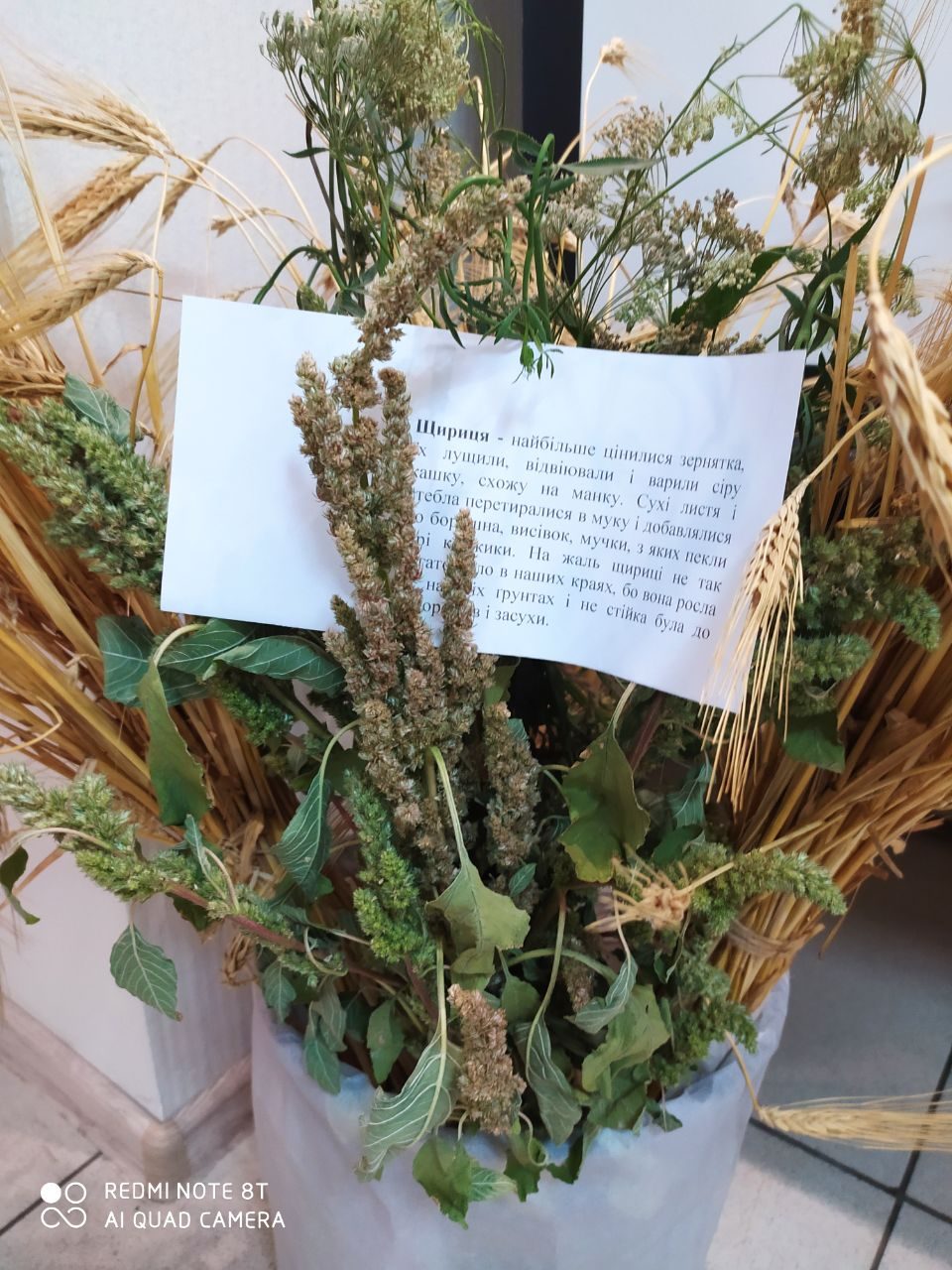 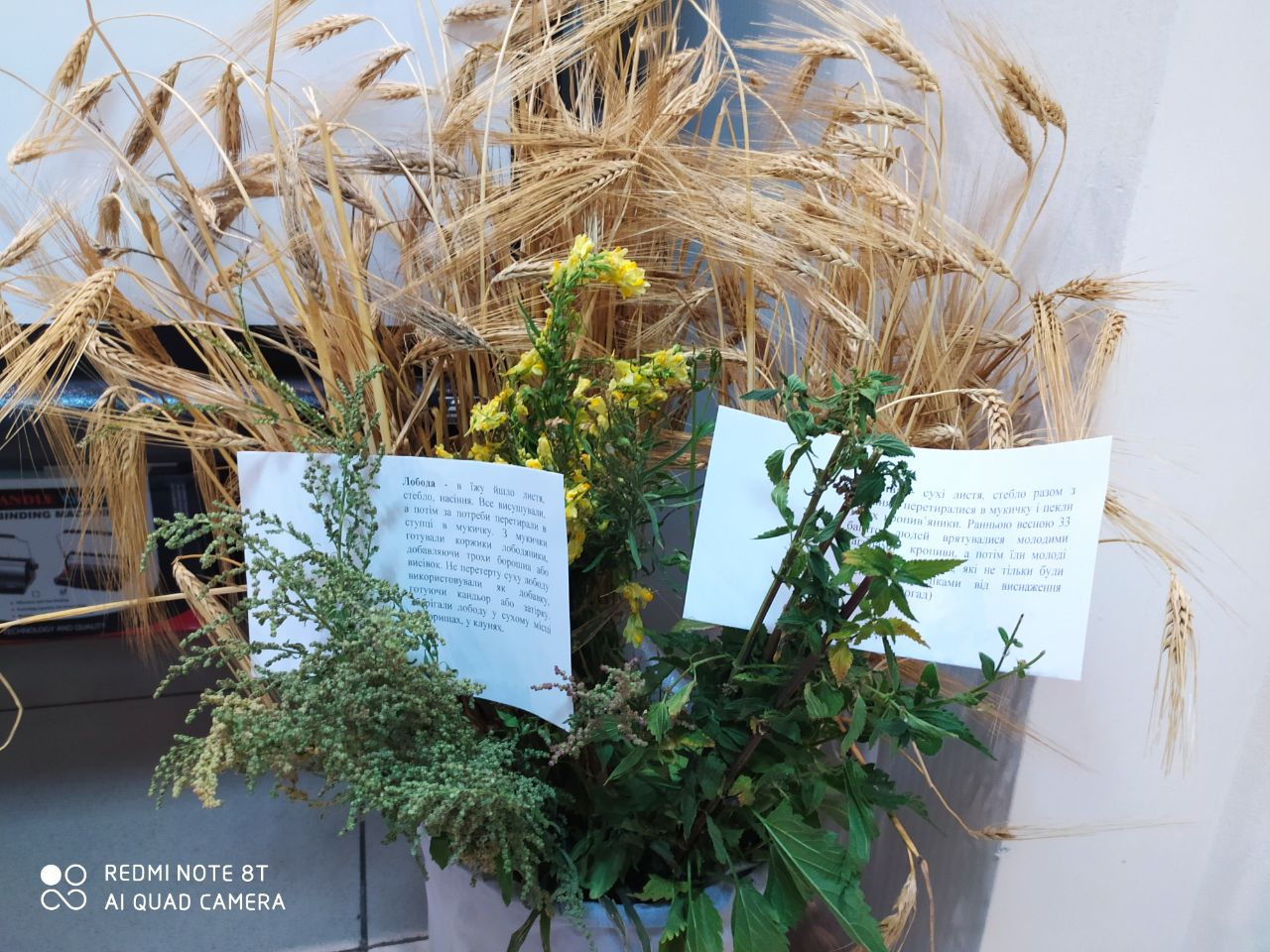 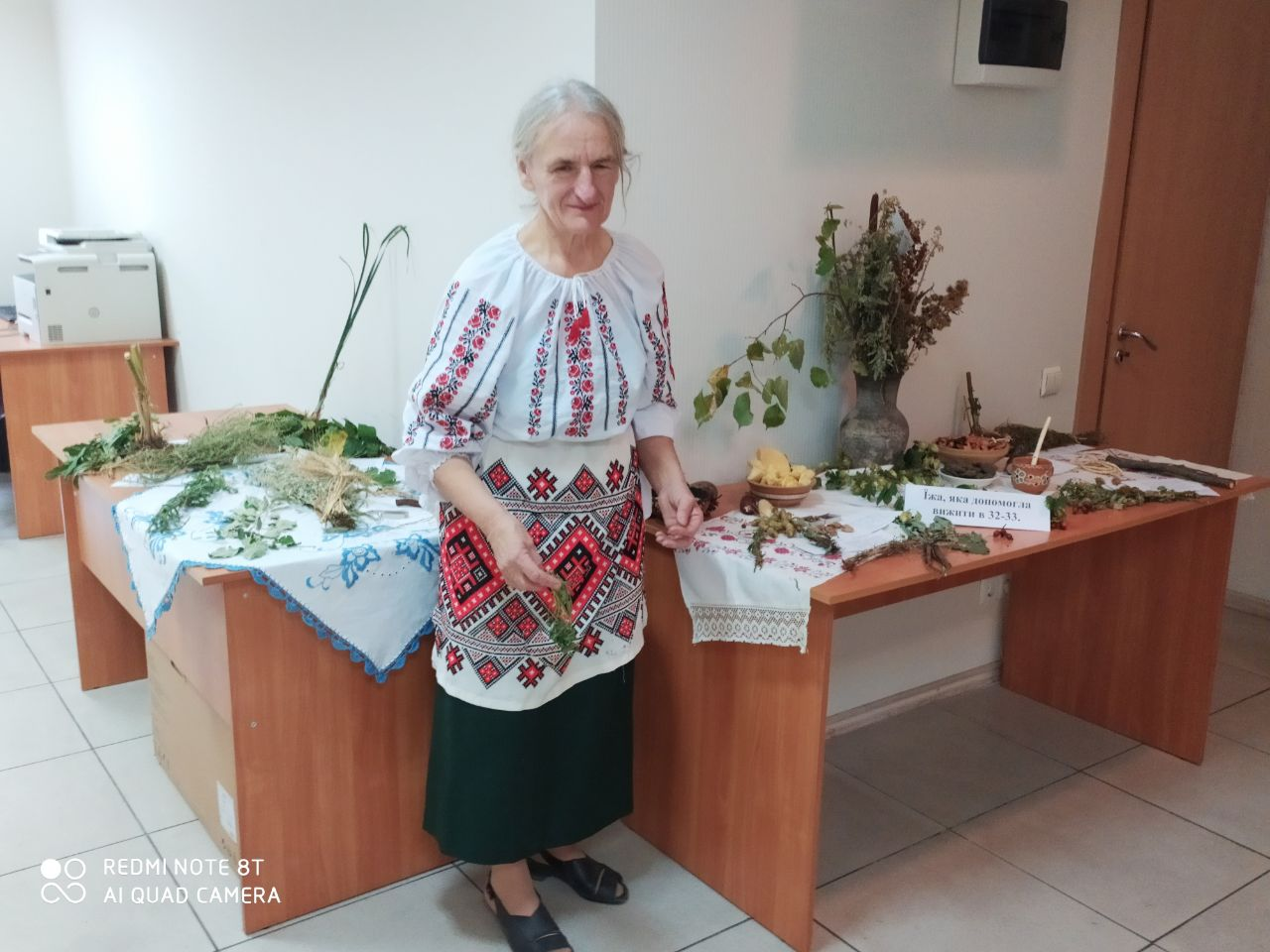 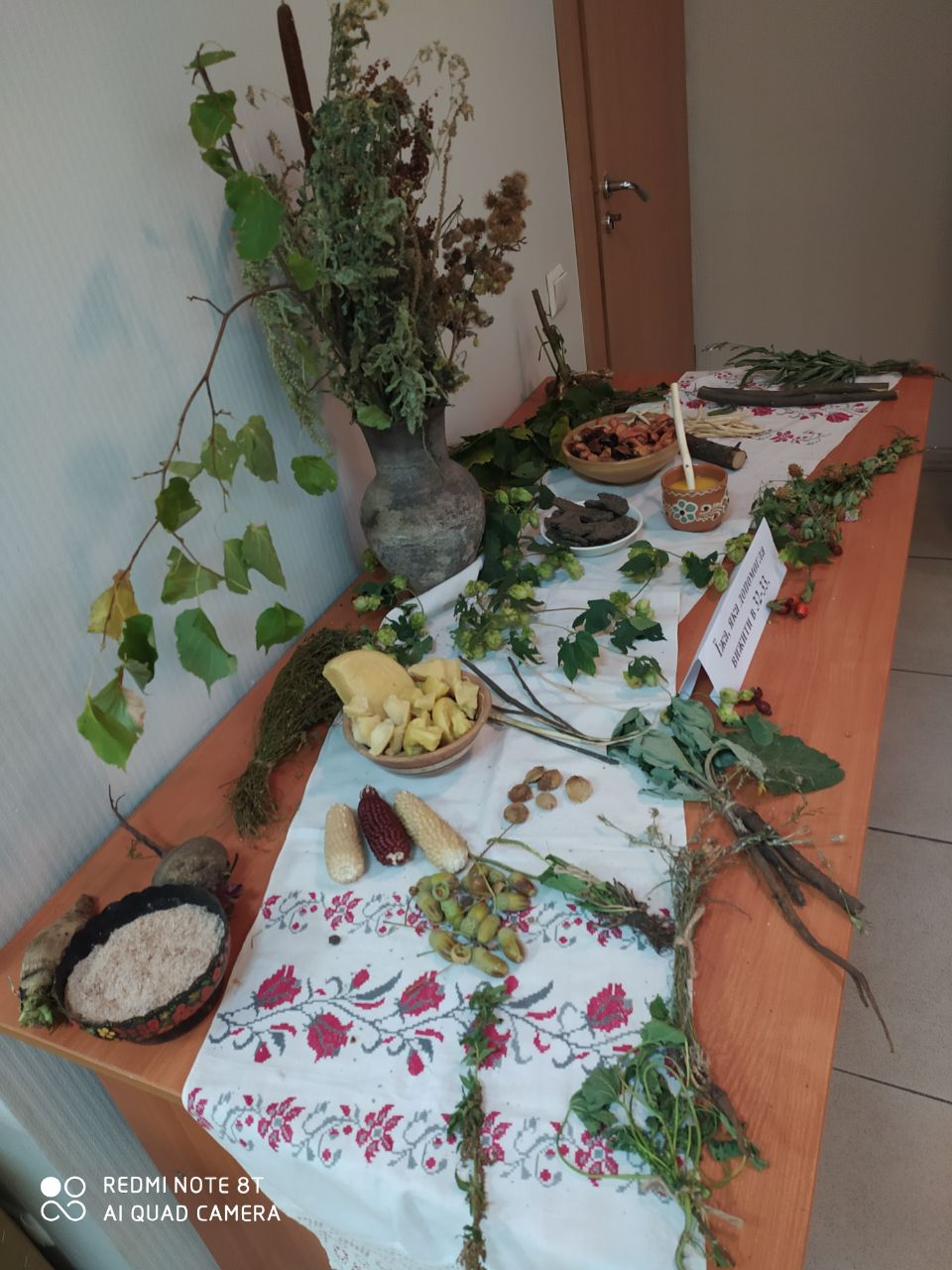 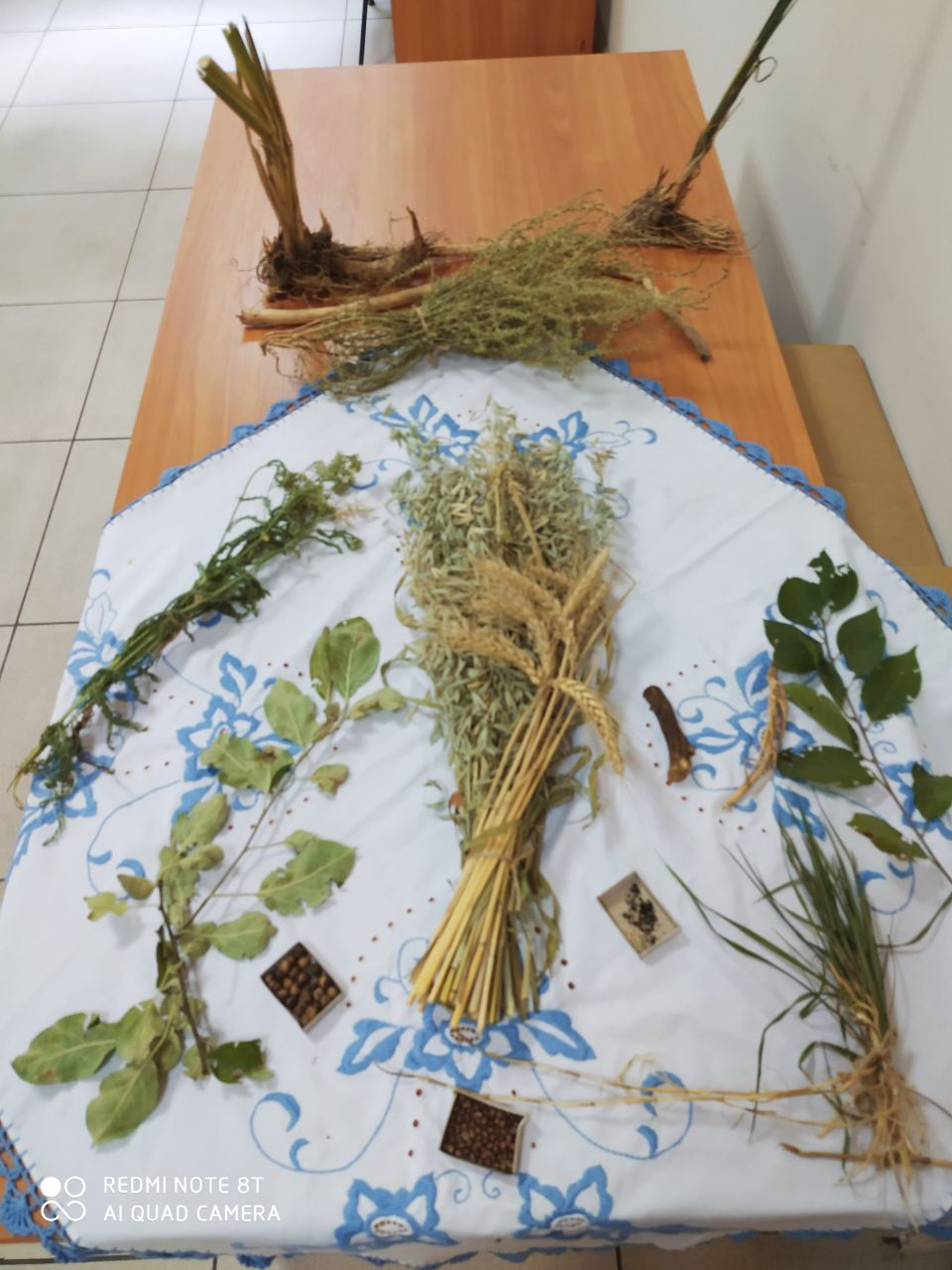 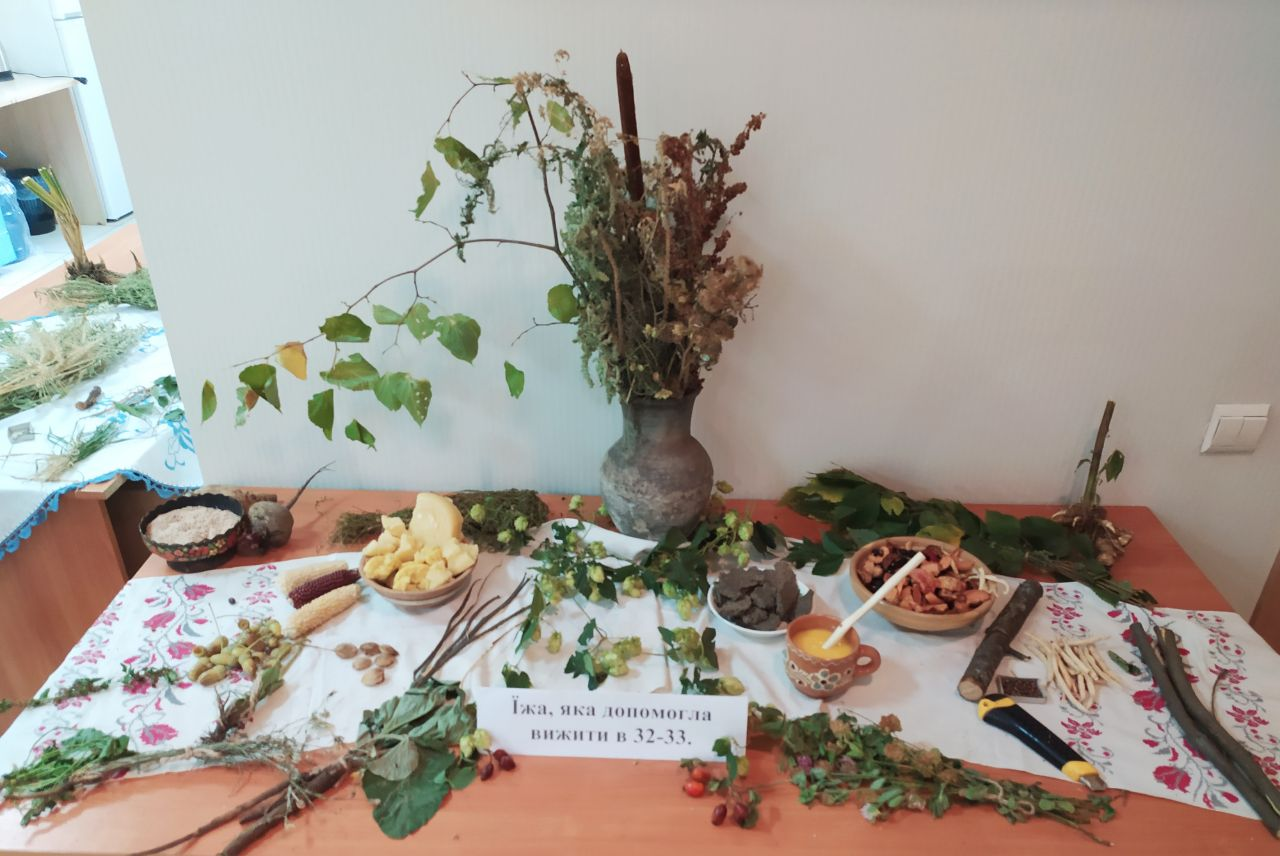